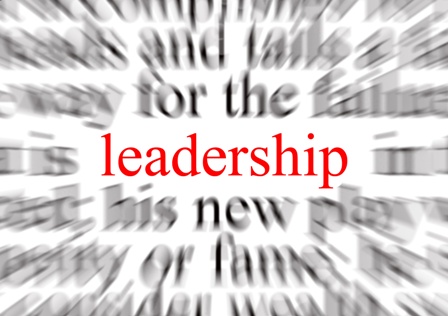 DISC Leadership
Abby May
September 12, 2012
Created by: Abby May
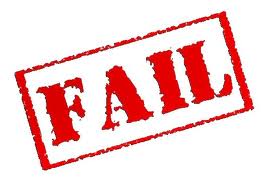 What are the reasons why leaders are unsuccessful?
#1 Reason…… Failure of leaders to analyze and work with others.  This makes managing groups, creating change,  setting goals and effectively coaching a team - unsuccessful.
Created by: Abby May
What does your favorite color say about you???
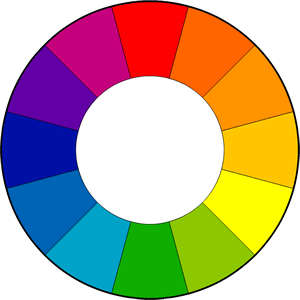 Pick your favorite color …..
How do you differ from others?
Created by: Abby May
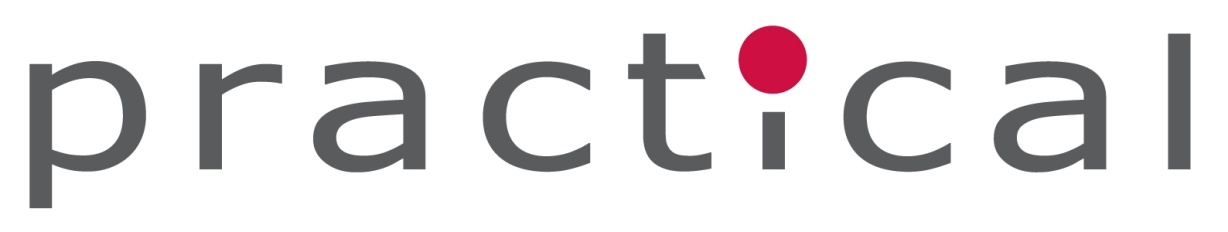 Practical Application – Step #1
Identify your own personality/leadership preferences.
#1 Personality:  Myers-Briggs Analysis
Go to the website: http://similarminds.com/
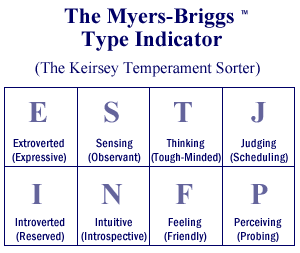 Your type is: ESTJ
ESTJ - "Administrator". Much in touch with the external environment. Very responsible. Pillar of strength. 8.7% of total population.
Created by: Abby May
Then… Identify your natural leadership style.
#2 Leadership:  DISCovering Yourself & Others
Great Human Resources tool

Used in big business, Fortune 500 companies, and many sales forces

Easy 4 part descriptions whose characteristics are easy to identify!

So… what are you???  

Complete survey and analysis……
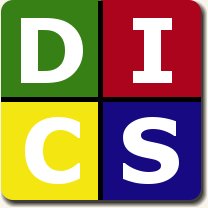 Created by: Abby May
Then… Identify your natural leadership style.
#2 Leadership:  DISCovering Yourself & Others
SURVEYS:

http://www.123test.com/disc-personality-test/


http://www.quibblo.com/quiz/aw8npyx/DISC-Personality-Style?view_quiz=1
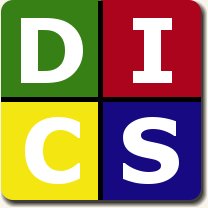 Created by: Abby May
The Breakdown…………
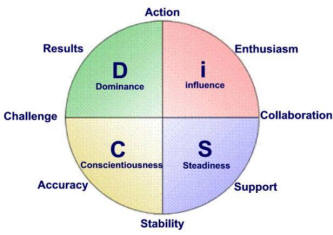 Created by: Abby May
Lets think about what these letters say about you?
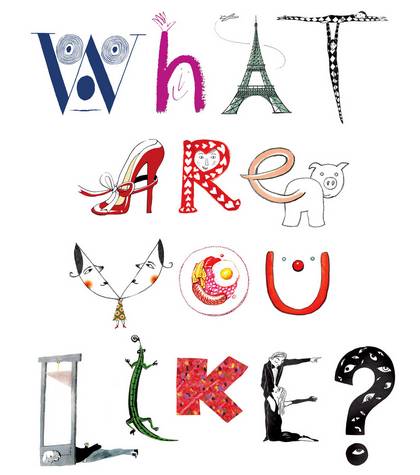 How are you energized?
What information grabs your attention?
How do you make decisions?
How do you approach life and work?
Created by: Abby May
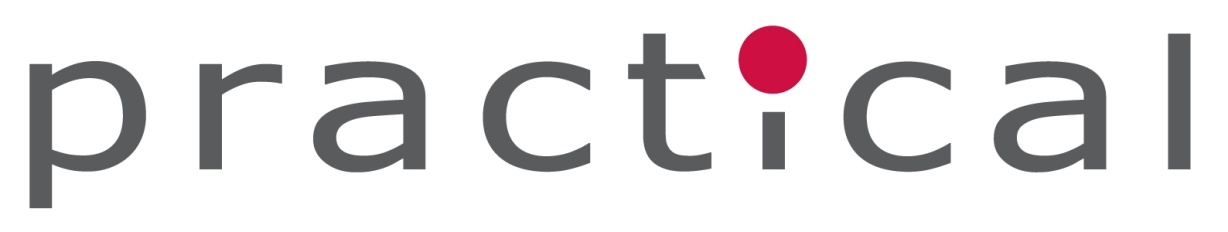 Practical Application – Step #2
Identify your teams’ personalities.
Practical Application – Step #3
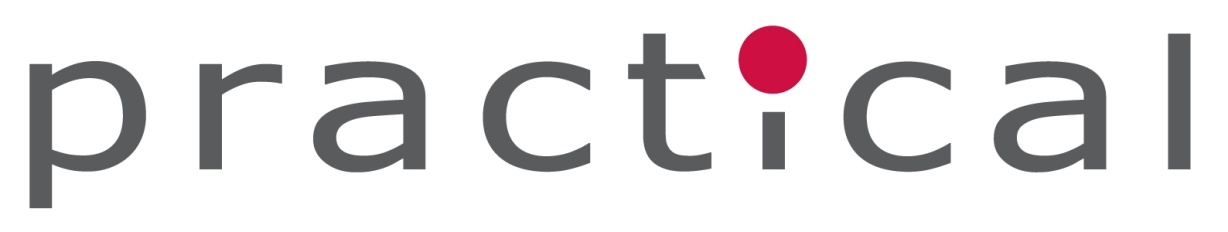 Consider differences between your own preferences and those that you are working with.
Created by: Abby May
How does this apply to working with others…
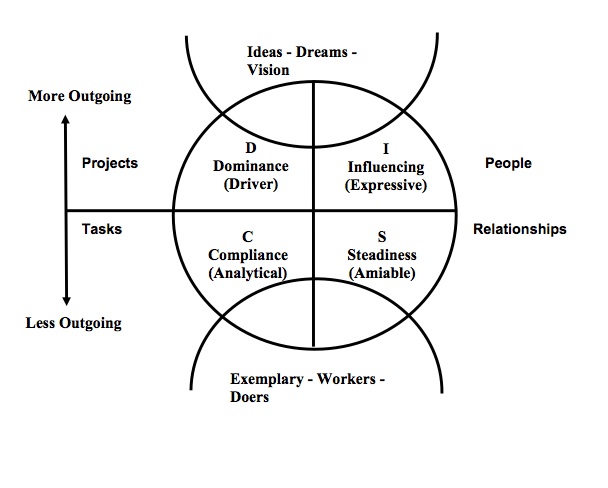 Created by: Abby May
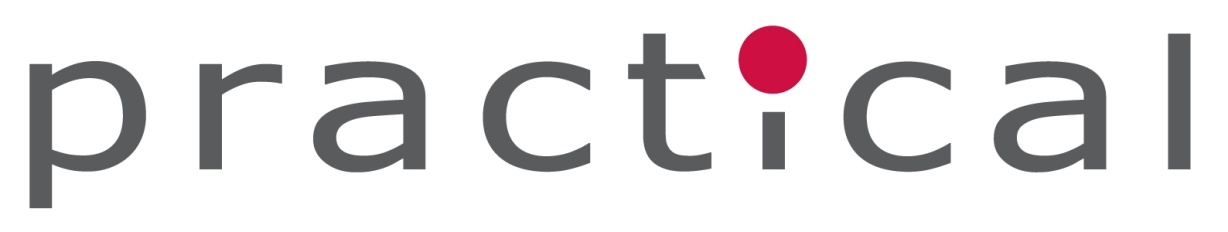 Practical Application – Step #4
Determine which strategies best fit others’ preferences.
Practical Application – Step #5
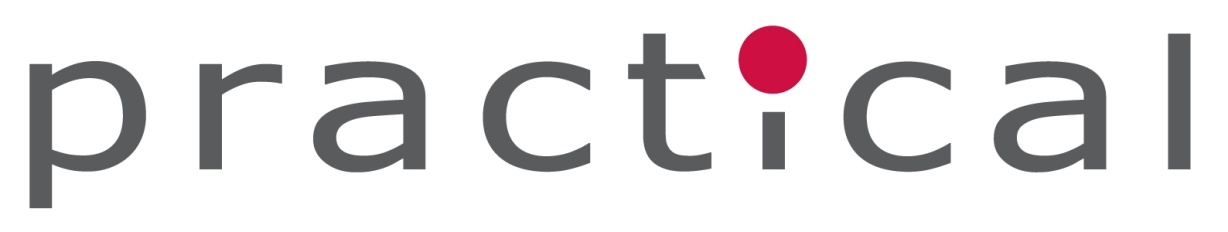 Identify strategies for working together.
Created by: Abby May
How it helps in leading…..
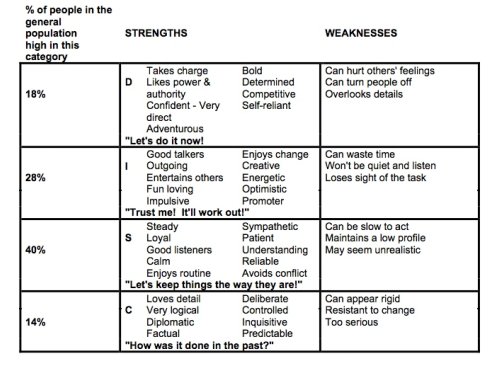 Use DISC Handouts to uncover more about the 4 personality types!
Created by: Abby May
How would you get a “C” to change?


How would you help lead a “D”?
How can you provide growth for an “S”?

How do you help a struggling “I”?
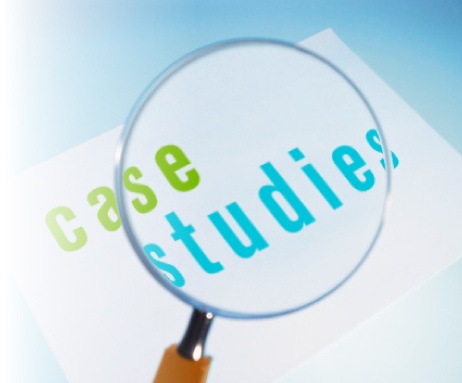 Case Studies - DISC
Created by: Abby May